[Framework of Evaluation and Assessment for the VR Sickness of VR Content]
[Beom-Ryeol Lee/ETRI]
Compliance with IEEE Standards Policies and Procedures
Subclause 5.2.1 of the IEEE-SA Standards Board Bylaws states, "While participating in IEEE standards development activities, all participants...shall act in accordance with all applicable laws (nation-based and international), the IEEE Code of Ethics, and with IEEE Standards policies and procedures."

The contributor acknowledges and accepts that this contribution is subject to 
The IEEE Standards copyright policy as stated in the IEEE-SA Standards Board Bylaws, section 7, http://standards.ieee.org/develop/policies/bylaws/sect6-7.html#7, and the IEEE-SA Standards Board Operations Manual, section 6.1, http://standards.ieee.org/develop/policies/opman/sect6.html
The IEEE Standards patent policy as stated in the IEEE-SA Standards Board Bylaws, section 6, http://standards.ieee.org/guides/bylaws/sect6-7.html#6, and the IEEE-SA Standards Board Operations Manual, section 6.3, http://standards.ieee.org/develop/policies/opman/sect6.html
3079-18-0053-00-0002-framework-of-evaluation-and-assessment-for-the-VR-sockness-of-VR-content
1
IEEE 3079HMD Based VR Sickness Reducing TechnologyDongil Dillon Seo, dillon@volercreative
3079-18-0053-00-0002-framework-of-evaluation-and-assessment-for-the-VR-sockness-of-VR-content
2
Contents
Framework for the analysis and evaluation of VR sickness

Reference content

Clinical trial

Survey subjects
3079-18-0053-00-0002-framework-of-evaluation-and-assessment-for-the-VR-sockness-of-VR-content
3
Framework for the analysis and evaluation of VR sickness

Reference content

Clinical trial

Survey subjects
3079-18-0053-00-0002-framework-of-evaluation-and-assessment-for-the-VR-sockness-of-VR-content
4
Framework of Evaluation and Assessment for the VR Sickness of VR Content
Purpose of standard
To provide criteria for the analytical framework using objective and subjective evaluation measures for analyzing and evaluating the VR sickness for VR content

Scope of standard
Framework to quantify the correlation between human factors parameters in VR content and symptoms of VR sickness.
Implementation issues for referential VR content
Protocol design for clinical trial
Survey design for user’s response with SSQ, MSSQ
3079-18-0053-00-0002-framework-of-evaluation-and-assessment-for-the-VR-sockness-of-VR-content
5
Relationship between human factor parameters and VR sickness symptoms for evaluation of VR sickness
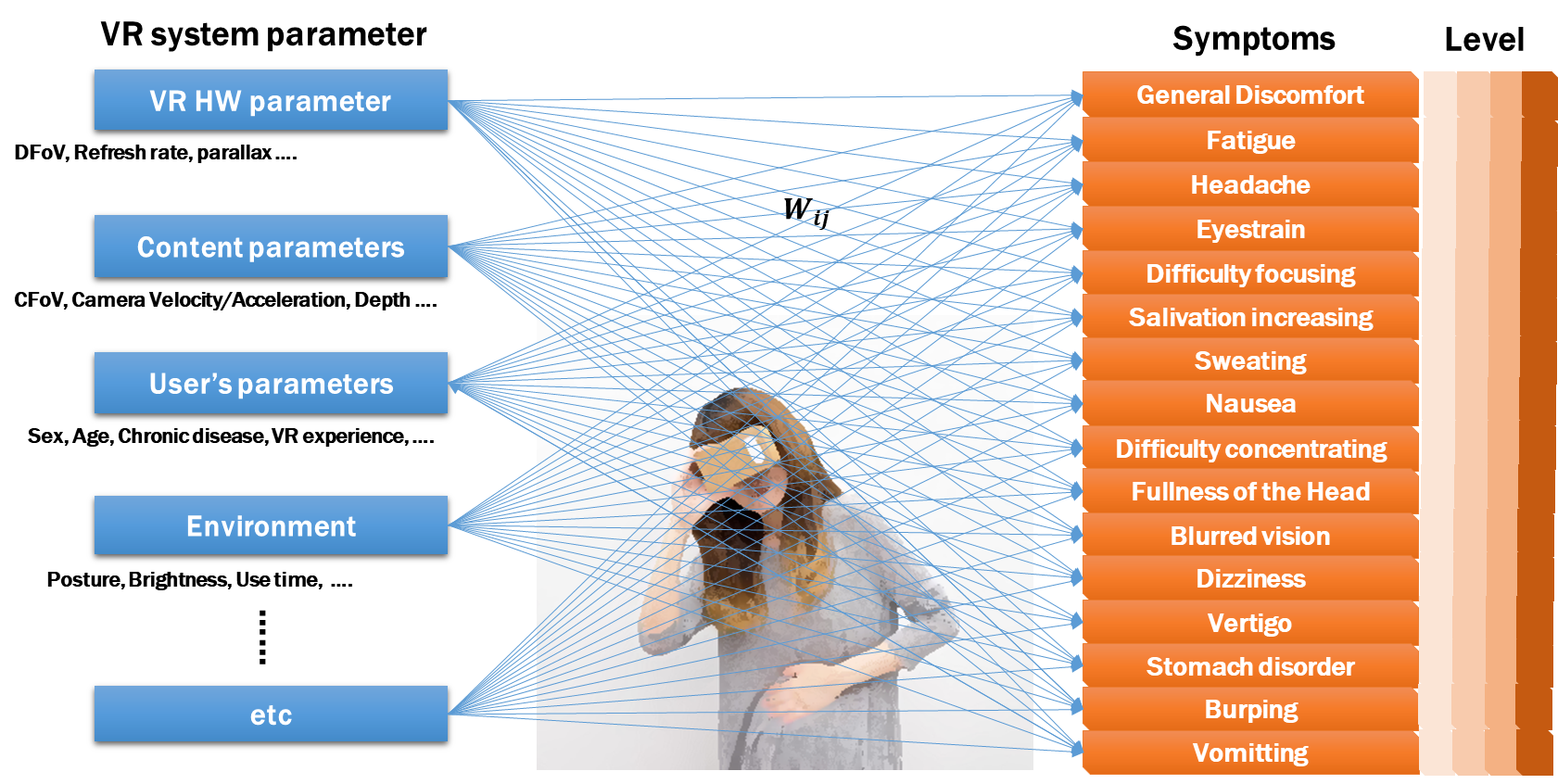 3079-18-0053-00-0002-framework-of-evaluation-and-assessment-for-the-VR-sockness-of-VR-content
6
Framework for the analysis and evaluation of VR sickness
Components of the framework
Reference VR content
Stimulus classification
System parameters
Subjective evaluation methods and procedures
Objective evaluation methods and procedures
Clinical trail database
Correlation analysis methods and procedures for VR sickness
Methods and standards for leveling VR sickness
Clinical trial configuration and test methods for evaluating and analyzing VR sickness
Configuration and measurement of a user's VR sickness survey
3079-18-0053-00-0002-framework-of-evaluation-and-assessment-for-the-VR-sockness-of-VR-content
7
Framework for the analysis and evaluation of VR sickness
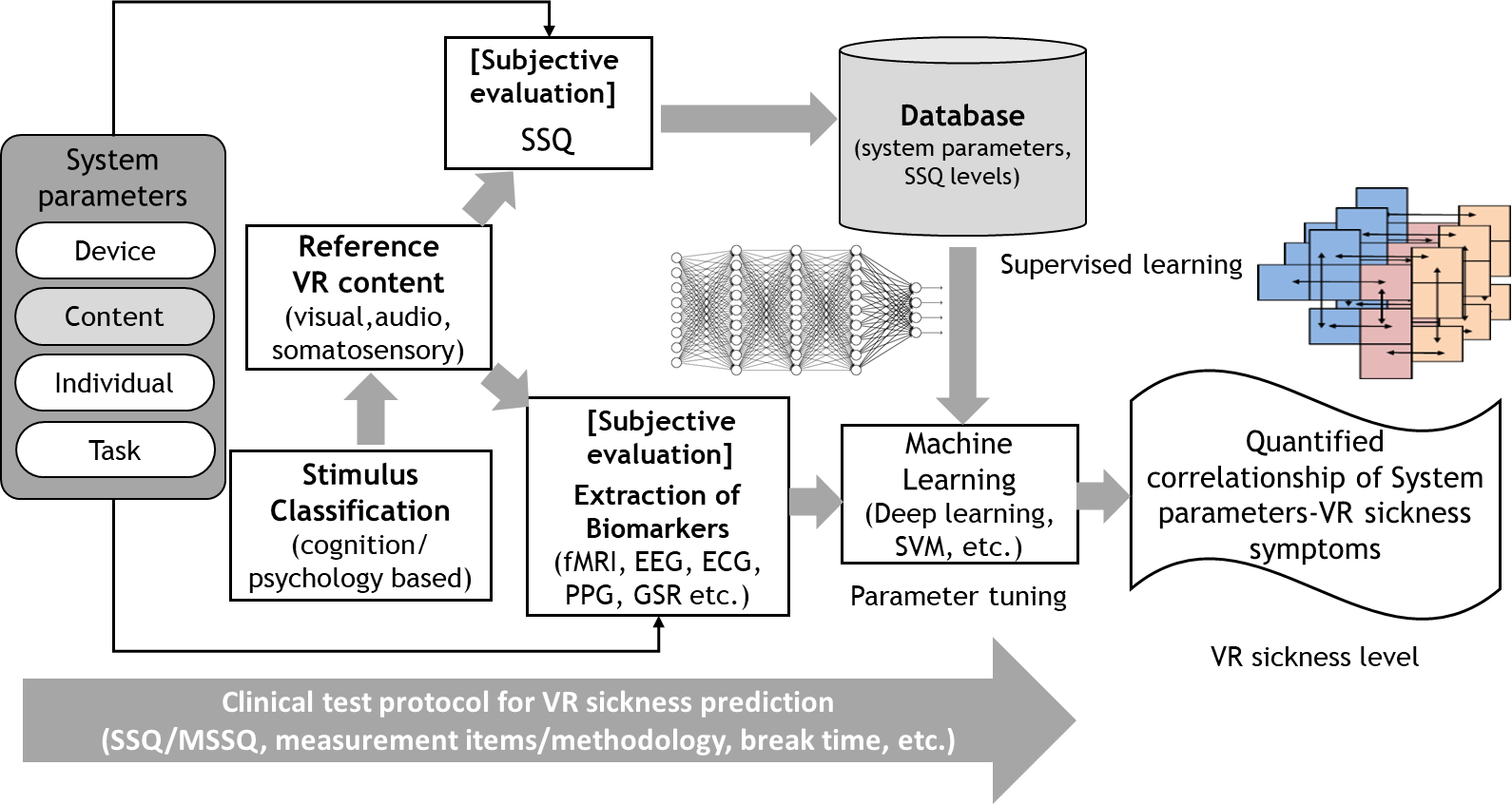 3079-18-0053-00-0002-framework-of-evaluation-and-assessment-for-the-VR-sockness-of-VR-content
8
Measuring tools for analysis and evaluation of VR sickness
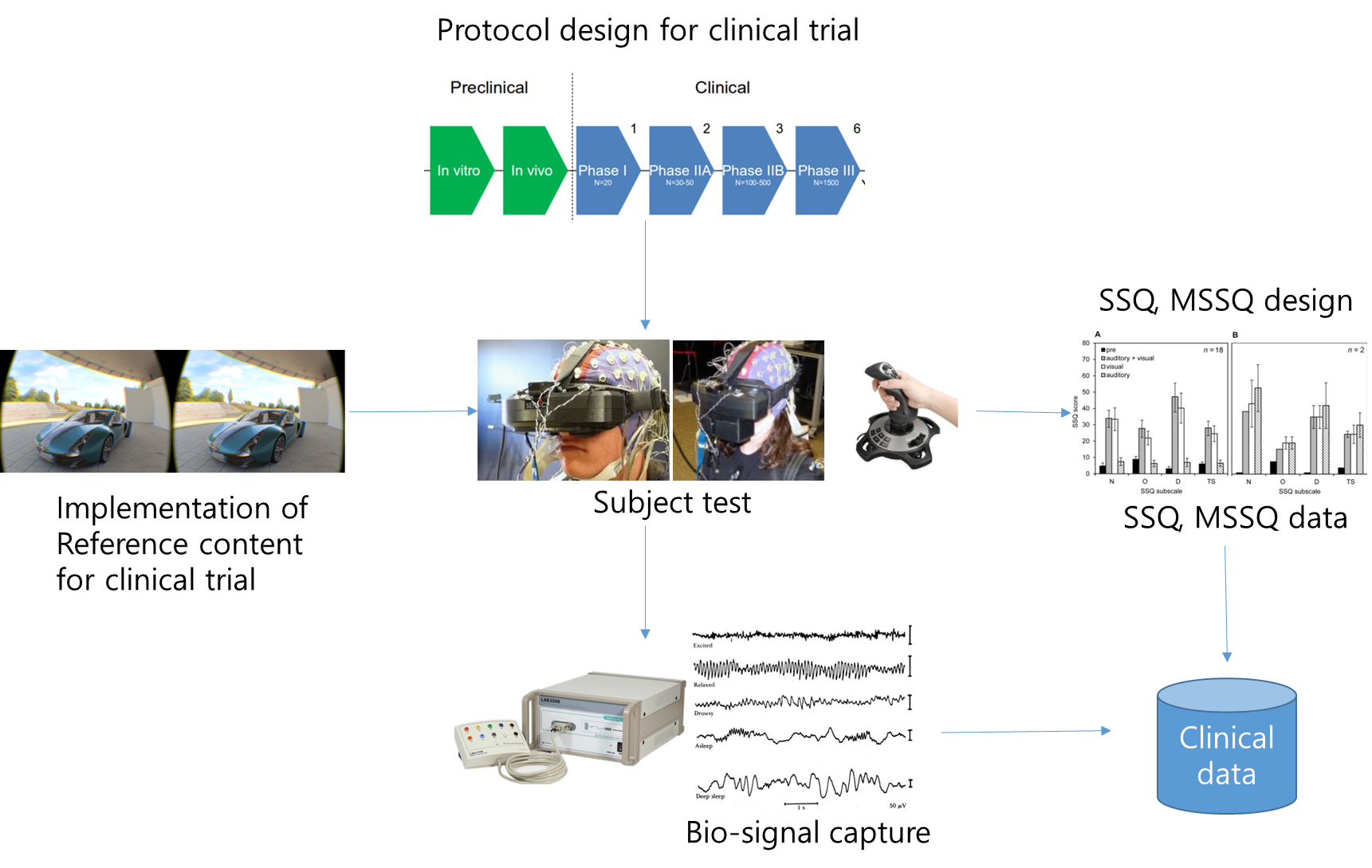 3079-18-0053-00-0002-framework-of-evaluation-and-assessment-for-the-VR-sockness-of-VR-content
9
Framework for the analysis and evaluation of VR sickness

Reference content

Clinical trial

Survey subjects
3079-18-0053-00-0002-framework-of-evaluation-and-assessment-for-the-VR-sockness-of-VR-content
10
Reference content
Primitive content
Content for clinical evaluation that separates VR sickness by parameter adjustment of VR content
Extract individual VR parameters in content that affect VR sickness


Scenario content
Content for clinical evaluation by multiple coordination of VR parameters
Testing and analyzing combinations of VR parameters in content that affect VR sickness
3079-18-0053-00-0002-framework-of-evaluation-and-assessment-for-the-VR-sockness-of-VR-content
11
Primitive content
Parameters for primitive content:
Moving direction/velocity/acceleration of virtual camera 
Moving direction/velocity/acceleration of objects
# of objects 
FoV 
Visual guides 
etc
3079-18-0053-00-0002-framework-of-evaluation-and-assessment-for-the-VR-sockness-of-VR-content
12
Primitive content
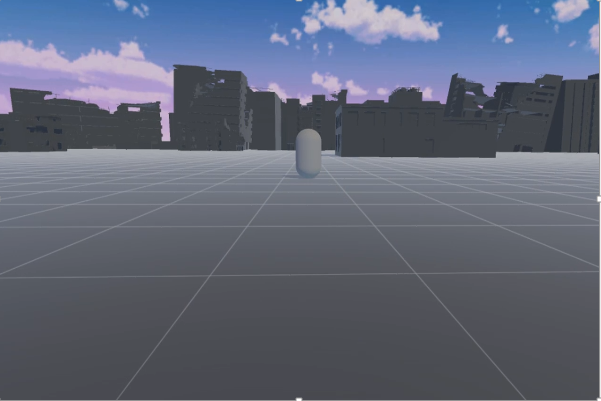 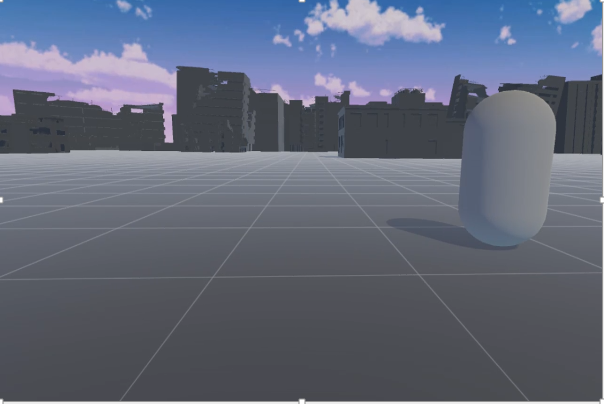 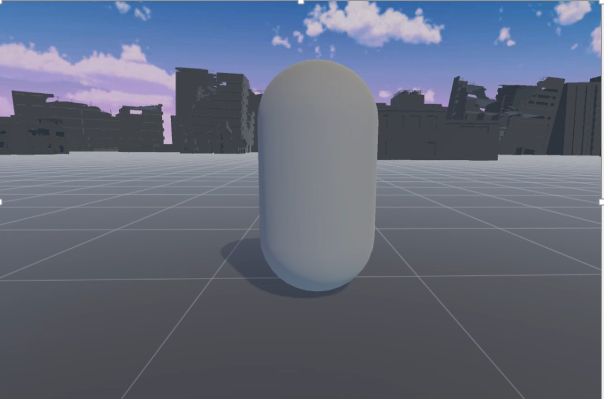 Object movement
(Left/Right)
Object size
Object movement
(Depth direction)
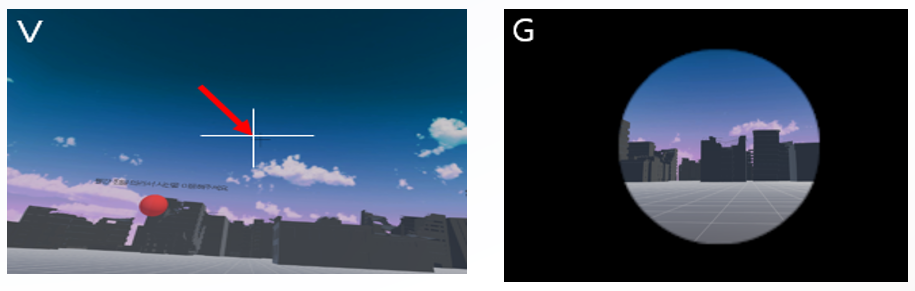 FoV adjustment
Visual Guide
3079-18-0053-00-0002-framework-of-evaluation-and-assessment-for-the-VR-sockness-of-VR-content
13
Primitive content
Configuration of primitive content
i-th shot of primitive content
Pi
Action
Bg2
Bg1
2 sec
appx. 10 sec
5 sec
Bg1 : Show background and stop(prepare and pause)
Bg2 : Press button according to VR sickness level
Action : Play content for evaluate VR sickness level
3079-18-0053-00-0002-framework-of-evaluation-and-assessment-for-the-VR-sockness-of-VR-content
14
Primitive content
Clinical trial for primitive content
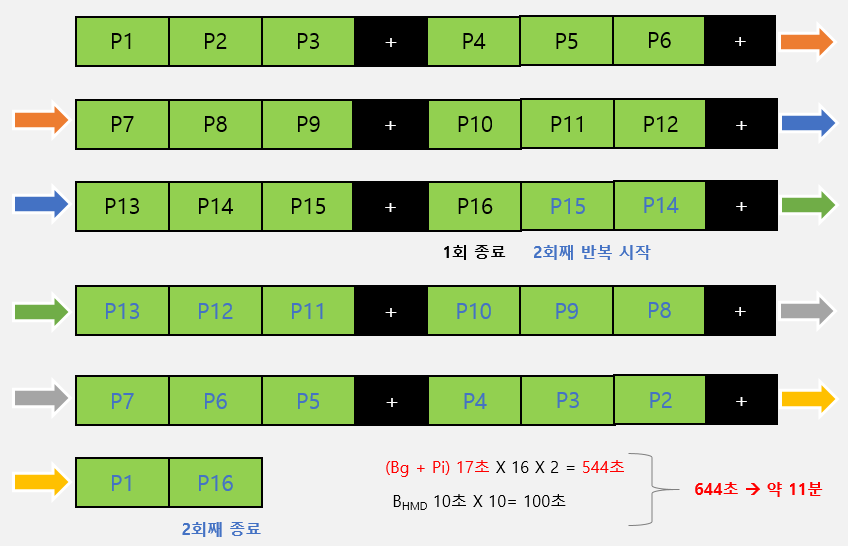 17sec(Bg+Pi) x 16 shots x 2 times = 544sec
10sec(BHMD) x 10 = 100sec
644sec 
(appx. 11 min.)
Primitive content(1)
P1~P16 repeat 2 times(appx. 11 min.)
P17~P32
Primitive content(2)
3079-18-0053-00-0002-framework-of-evaluation-and-assessment-for-the-VR-sockness-of-VR-content
15
Primitive content
Naming of primitive content
3079-18-0053-00-0002-framework-of-evaluation-and-assessment-for-the-VR-sockness-of-VR-content
16
Scenario content
Test for interagency between individual parameters identified in the primitive content

Drone shooting VR game

Car racing VR Game
3079-18-0053-00-0002-framework-of-evaluation-and-assessment-for-the-VR-sockness-of-VR-content
17
Scenario content
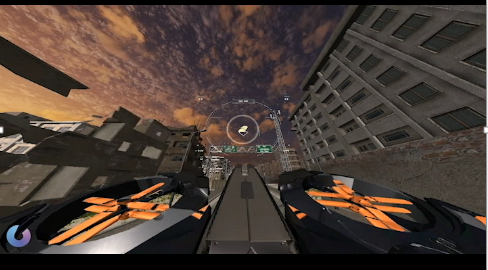 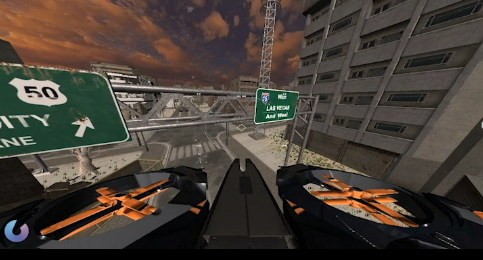 Image of drone game(height and depth changing)
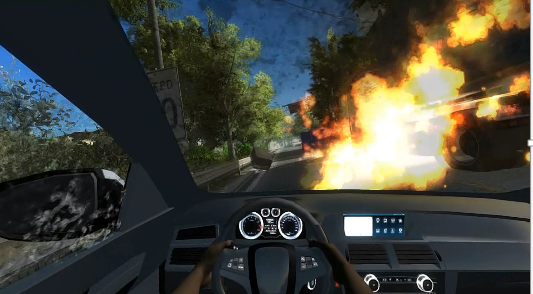 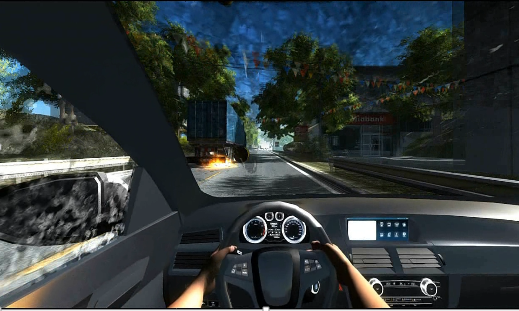 Image of driving game(on and off visual effect)
3079-18-0053-00-0002-framework-of-evaluation-and-assessment-for-the-VR-sockness-of-VR-content
18
Scenario content
Configuration of scenario content
i-th stage of scenario content
Si
Si
+
10 sec
appx. 60 sec
BHMD  : Blank and “+” (Wear HMD)
Si : Play scenario content for evaluate VR sickness level
3079-18-0053-00-0002-framework-of-evaluation-and-assessment-for-the-VR-sockness-of-VR-content
19
Scenario content
Clinical trial for scenario content
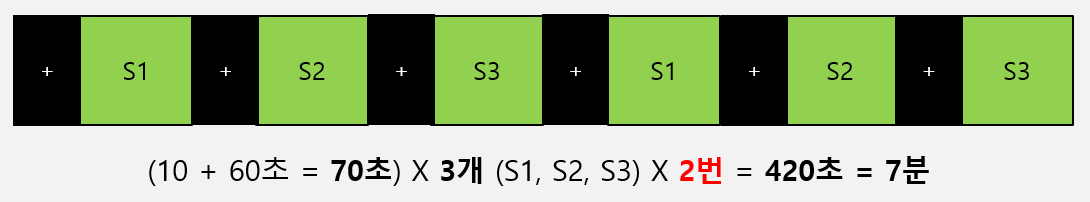 70sec(BHMD +Si) x 3 stages(S1, S2, S3) x 2 times = 420sec
= 7 min.
Primitive content(1)
Drone shooting
Car driving
Primitive content(2)
3079-18-0053-00-0002-framework-of-evaluation-and-assessment-for-the-VR-sockness-of-VR-content
20
Correlation between primitive content and scenario content
Primitive content
CM
OM
G
Vz
G
V1
V2
V1
V2
V1
V2
V1
V2
V1
V2
V1
V2
V1
V2
V1
V2
V1
V2
V1
V2
V1
V2
V1
V2
V1
V2
V1
V2
V1
V2
V1
V2
RY
RP
FB
UD
RR
FB
X
UD
RY
RY
RY
RP
RP
RP
H
H
…
…
P31
P32
P1
P2
P16
P17
S2
S2
S1
S3
S1
S3
Moderate
Severe
Slight
Moderate
Severe
Slight
Car driving
Drone shooting
Scenario content
3079-18-0053-00-0002-framework-of-evaluation-and-assessment-for-the-VR-sockness-of-VR-content
21
Framework for the analysis and evaluation of VR sickness

Reference content

Clinical trial

Survey subjects
3079-18-0053-00-0002-framework-of-evaluation-and-assessment-for-the-VR-sockness-of-VR-content
22
Protocol for clinical trial
Procedure of clinical trial
Prepare reference VR content
Choose VR hardware for application
Set measuring tools for subject’s bio-signals
Design protocol for clinical trial
Design survey with SSQ, MSSQ
3079-18-0053-00-0002-framework-of-evaluation-and-assessment-for-the-VR-sockness-of-VR-content
23
Protocol for clinical trial
Typical configuration of clinical trial
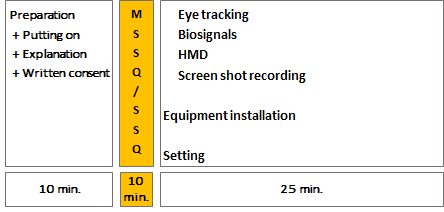 3079-18-0053-00-0002-framework-of-evaluation-and-assessment-for-the-VR-sockness-of-VR-content
24
Protocol for clinical trial
Repeat intervals at clinical trial
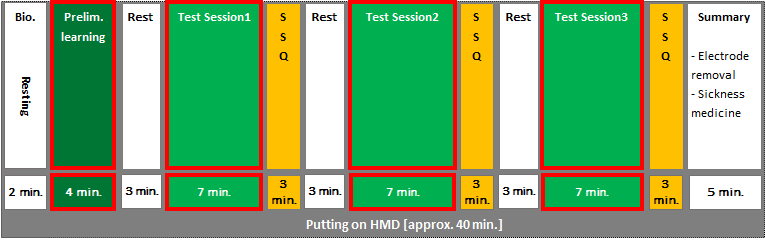 3079-18-0053-00-0002-framework-of-evaluation-and-assessment-for-the-VR-sockness-of-VR-content
25
Clinical trial with bio-signal measurement
With brain wave measurement  = 130 min.
SSQ
Examine clicking controller + 
Practice primitive focusing
(hand-out)
Brain wave/Bio-signal/
HMD
preparation
HMD on → attach bio-signal electrodes
SSQ
Wrap-up

- Detach bio-signal electrodes
- Dose drug for VR sickness
Prepare testing
+ explanation 
+ agreements
Rest
HMD off

+ Survey (demographic, VR experience,
MSSQ)
Brain wave/Bio-signal/
HMD
preparation
HMD on → attach bio-signal electrodes
SSQ
Bio-signals
Resting
Scenario content(1)
Scenario content(2)
Primitive content(1)
Primitive content(2)
Resting
Resting
10m
7m
2
2
3min
5m
5min
5m
11m
11m
15m
15min
15min
2
15min
7m
HMD weared [41 min.]
HMD weared [47 min.]
3079-18-0053-00-0002-framework-of-evaluation-and-assessment-for-the-VR-sockness-of-VR-content
26
Protocol for clinical trial
Operational environments for clinical trial
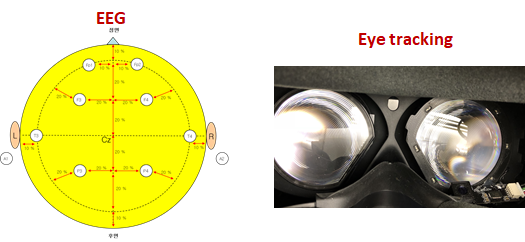 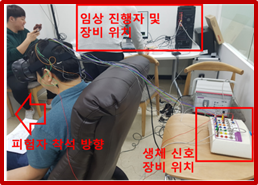 Clinical presenter and tools
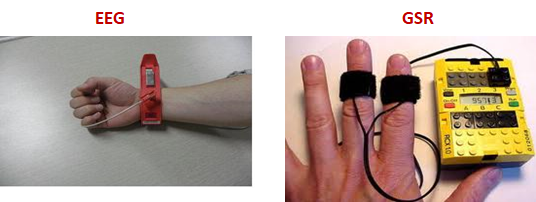 Subject seating
Bio-signal measuring
3079-18-0053-00-0002-framework-of-evaluation-and-assessment-for-the-VR-sockness-of-VR-content
27
Visualization results of clinical trial
System parameters
Bio-signals
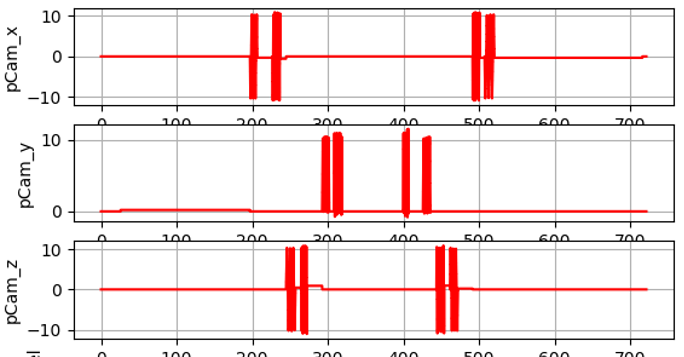 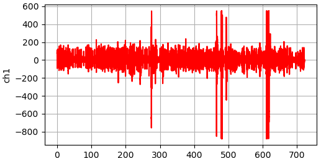 Camera position
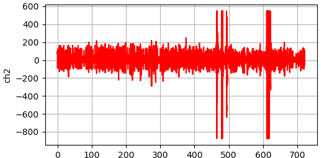 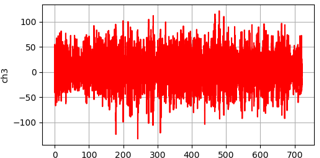 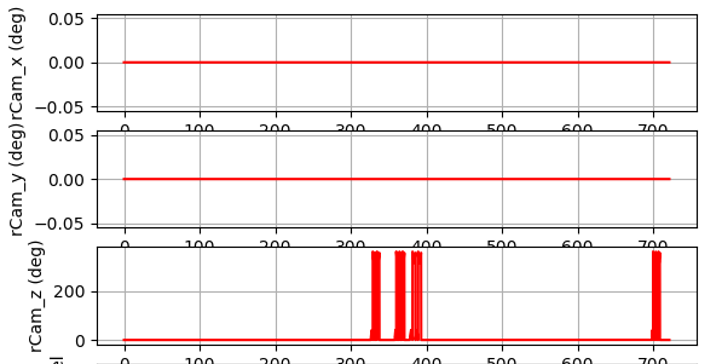 Camera rotation
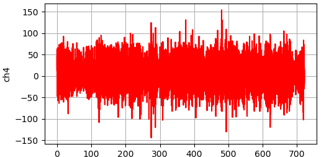 EEG
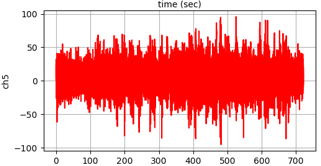 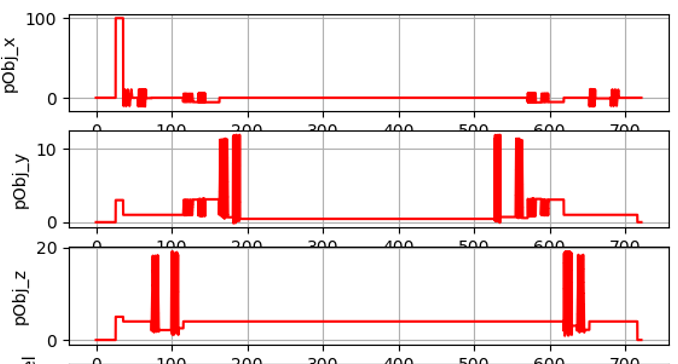 Object position
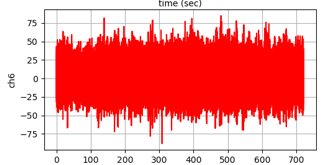 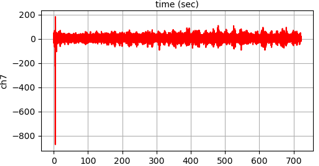 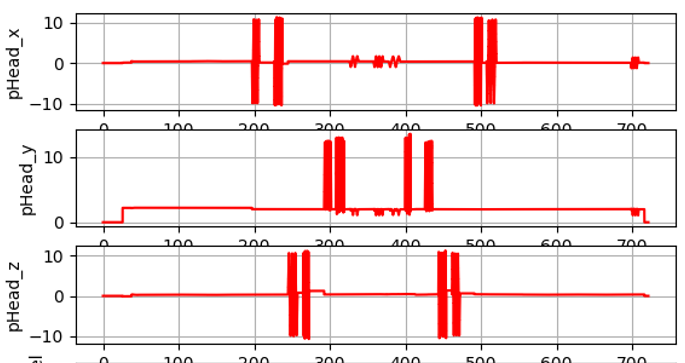 Head position
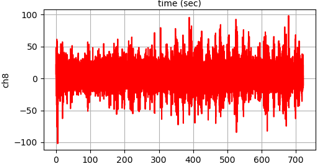 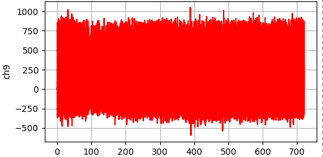 ECG
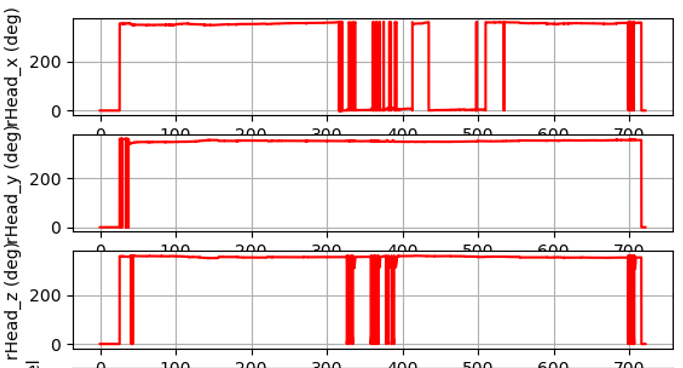 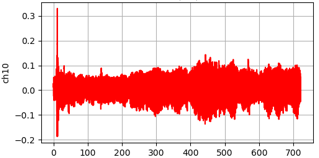 PPG
Head rotation
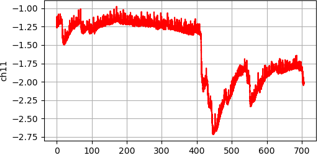 GSR
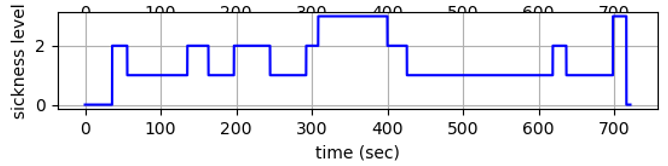 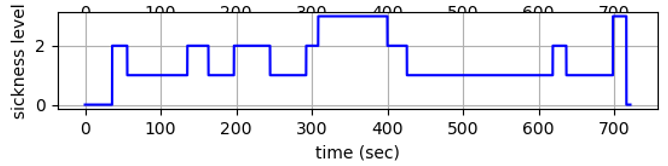 Sickness level
Sickness level
Visual Guide & 
FOV adding
3079-18-0053-00-0002-framework-of-evaluation-and-assessment-for-the-VR-sockness-of-VR-content
28
Framework for the analysis and evaluation of VR sickness

Reference content

Clinical trial

Survey subjects
3079-18-0053-00-0002-framework-of-evaluation-and-assessment-for-the-VR-sockness-of-VR-content
29
Survey subjects
SSQ (Simulator Sickness Questionnaire)
After experiencing VR content, the subject will conduct a scoring process that reflects scores on VR sickness through surveys of users about symptoms of VR sickness.

MSSQ (Motion Sickness Susceptibility Questionnaire)
Before the clinical trial is screened, personalised information such as demographic information game content and VR experience and motion sickness sensitivity are conducted.
3079-18-0053-00-0002-framework-of-evaluation-and-assessment-for-the-VR-sockness-of-VR-content
30
Survey subjects
IRB (Institutional Review Board)
The subject must obtain approval from the IRB before conducting a clinical trial. 
IRB accreditation is valid for one year from the date of accreditation and is required to report the results of the clinical trial.
3079-18-0053-00-0002-framework-of-evaluation-and-assessment-for-the-VR-sockness-of-VR-content
31
Examples of SSQ
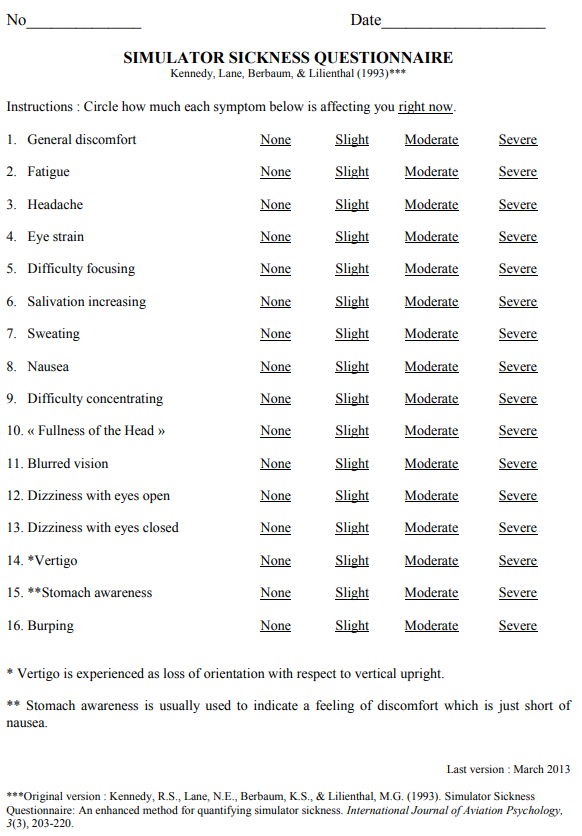 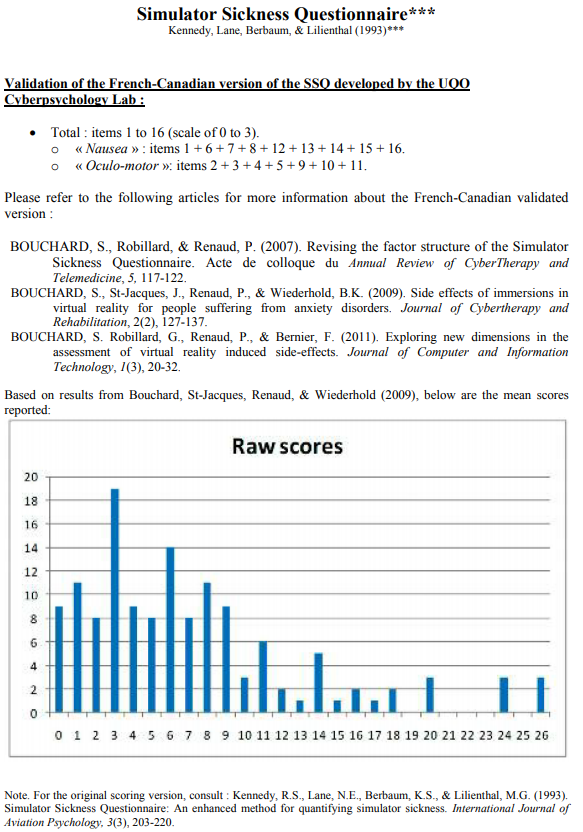 3079-18-0053-00-0002-framework-of-evaluation-and-assessment-for-the-VR-sockness-of-VR-content
32
Examples of MSSQ
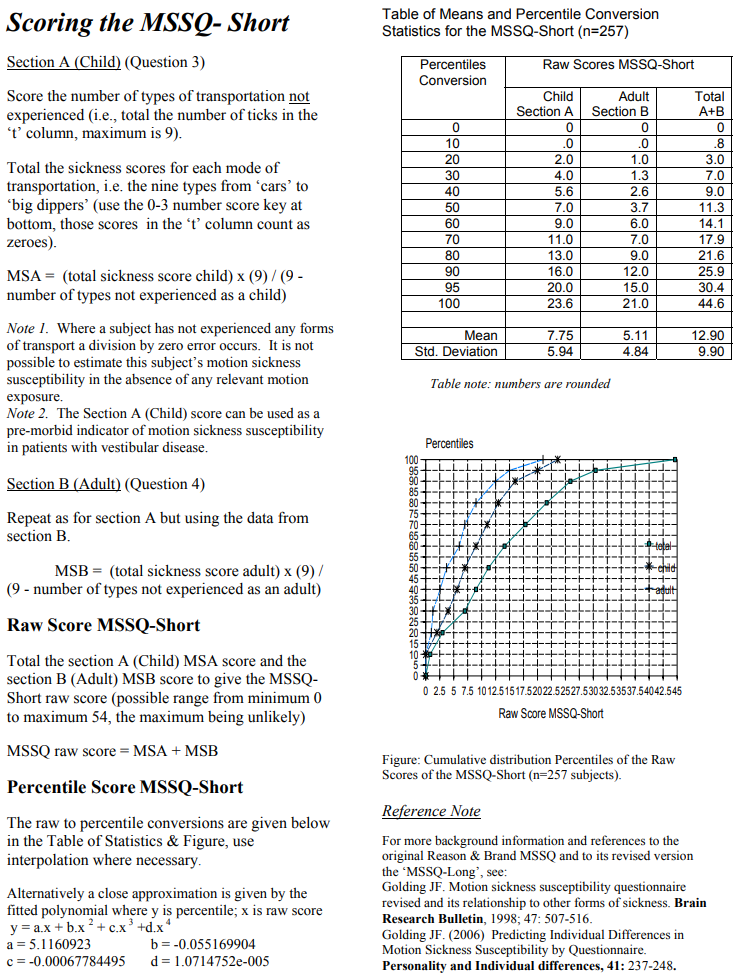 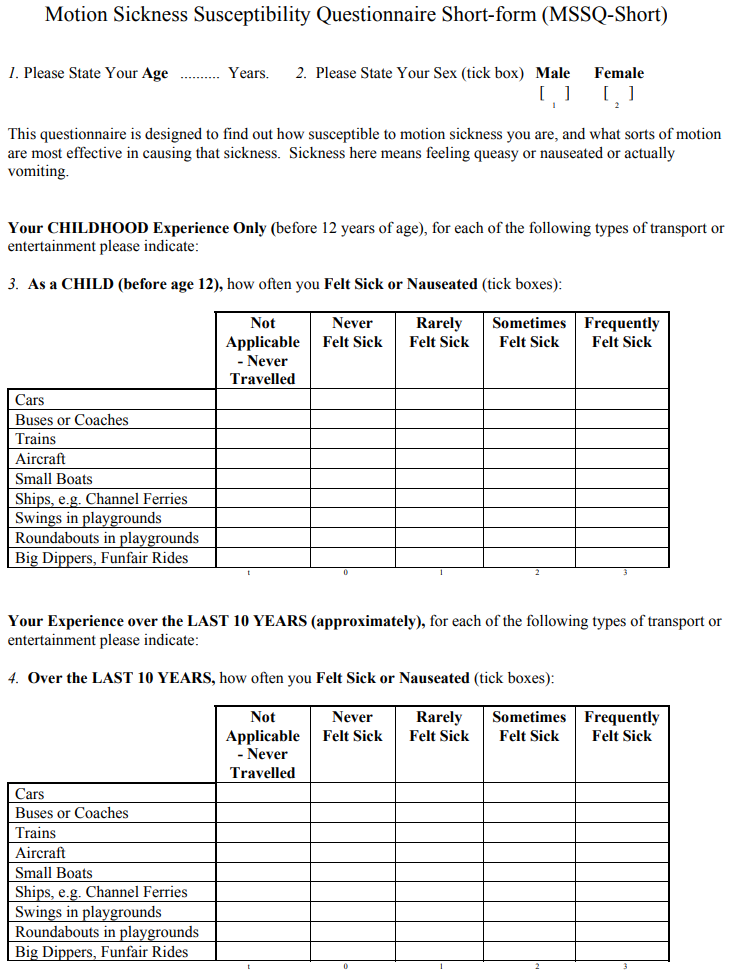 3079-18-0053-00-0002-framework-of-evaluation-and-assessment-for-the-VR-sockness-of-VR-content
33
Conclusions
Propose a framework for the analysis and evaluation of VR sickness from the point of view of reference content, clinical trial, and survey subjects.

Enabling a database of VR sickness through clinical trials to be used as base data for reducing VR sickness is a very important issue for VR human factors research.
3079-18-0053-00-0002-framework-of-evaluation-and-assessment-for-the-VR-sockness-of-VR-content
34
Thank You